GSICS User Requirements and Feedback
Manik Bali and Lawrence Flynn
2016 GSICS Users Workshop
Outline
Introduction
Where are we?
User Requirements
Targeted groups
Requirements from Users of GSICS Products
Survey result summary
Expectation from Reference Instrument
Requirements from climate community
Way forward
Introduction
EP-16 observed 10 years of  GSICS existence in Denver, Colorado USA.
GCC presented an overview of User Requirements ( Doc. 9 ) that were gathered from reviews of GSICS Products  in the GPPA. 
In a major thrust to connect GSICS with scientific community and potential users Ep-16 placed the following actions

Action 16.10: All satellite operators to evaluate their requirements for GSICS resources, products and services to serve their internal users (NRT or climate applications such as SCOPE-CM projects): identify application areas, draft requirement indicating the characteristics of the product needed, quality criteria and delivery mode. Requirements shall be communicated to the GCC who will present a synthesis to the EP. 

Action 16.11: GCC and GRWG Chair to organize a discussion on user requirements in the context of the 2015 GSICS User Workshop (Toulouse, 22 September 2015).

 Action 16.12: GCC to analyze, in consultation with GCOS/AOPC, the implications of GCOS observation needs on GSICS products.
This presentation is in response to Action 16.11
[Speaker Notes: Four demonstration products (NOAA) have ended production.
There are two prototype products.]
Targeted Groups
Users of GSICS products
Products were made available to experts and their opinions were taken as to what they view as the applications of the products and what they expect from GSICS.
GSICS member agencies
Survey questions were posed to members agencies and their responses were tabulated and evaluated.
Climate Monitoring  groups  (FIDUCEO)
The FIDUCEO Project has compiled a set of requirements as part of their work.
User Requirements- Using GSICS Products
Basic  User Requirements
A clear path towards benefits from using the product.
Mature ATBD 
Product Related Docs and Publications (Perhaps WMO, WIGOS accepted) 
User Manual (information on Uncertainties and basic i/o), easy to understand with examples.
Uncorrected/Corrected  Radiances.
 Support from product developers.
Estimates of the GSICS references quality (Recent submission on IASI/AIRS) and Traceability documentation.
Could be a part of GPPA submission
Products should be easy to use. (We Score 3 out of 10.)
Radiance values with uncertainties.
User requirement survey
Categories of Questions
GSICS Intermediate Data and GEO Ring
GSICS IR Products
GSICS  VIS Products
GSICS MW Products
GSICS UV Products
Expectation from GSICS References
Climate Users (added later)
Response statistics
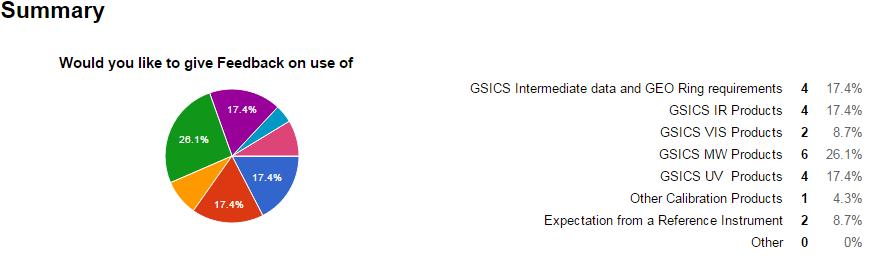 Requirements of Climate Community
Harmonization

Long Term Monitoring across temporal scales
Harmonization-> Techniques developed for Prime product can be used
Uncertainty estimates
FIDUCIO -> GSICS  MVIRI-SEVIRI Product can be  used. (Ref FIDUCIO User Requirement Report)
 MW FCDR -> Just the inter-comparison coefficients are of no help (Ref Feedback from GSICS User Survey).
Need for bias monitoring at diurnal and temporal scales of decades

   Strawman FCDR=AVHRR1+AVHRR2+AVHRR3+AVHRR4….
Should products be a blend of coefficients and intermediate data ?.
Requirements of Climate Community
Strawman FCDR=AVHRR1+AVHRR2+AVHRR3+AVHRR4+……
All known and established corrections for timing, geo-location, and viewing geometry of pixels should be applied in the FCDR record and described in associated documentation. Associated uncertainties should also be included or described
.
Uncertainties estimates of bias
Harmonization
Long term monitoring using stable references
Direct usage of GSICS products may not be possible 
                                                            …………However……….

GSICS expertise , Algorithms and Deliverables can contribute towards meeting these goals.
Survey Summary
This is Slide 8
Way forward
GSICS has made progress in meeting the needs of users from the weather and climate satellite calibration communities and demands are growing.
Propose to discuss survey results within each subgroup to help in planning future activities and goals of the sub group
It is felt that more communication (within and outside GSICS) is needed to meet future needs and to document those needs…
GCC will continue to collect user requirements.
This year targeted groups would be GCOS SCOPE-CM , WMO and member agencies.
An evaluation of  requirements is critically needed to move ahead
Tim Hewison’s proposed questionnaire can be viewed here .
Thank you
BACKUP SLIDES
GSICS Intermediate and GEO Ring data
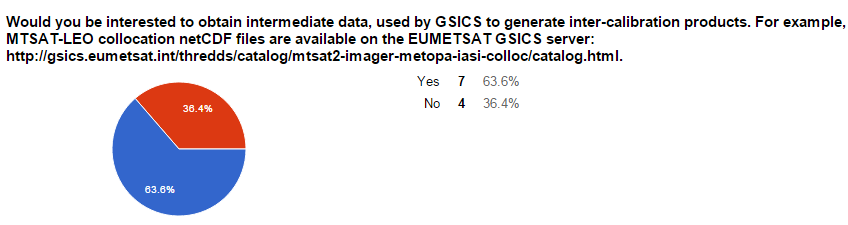 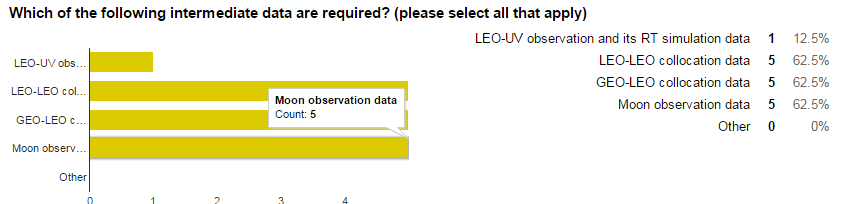 GSICS Intermediate and GEO Ring data
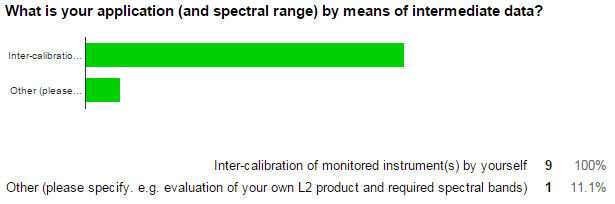 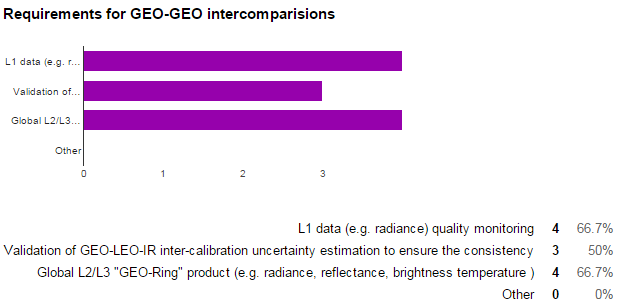 GSICS Intermediate and GEO Ring data
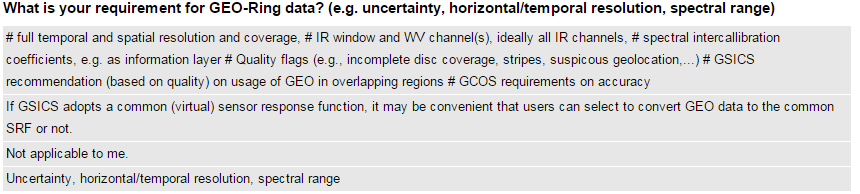 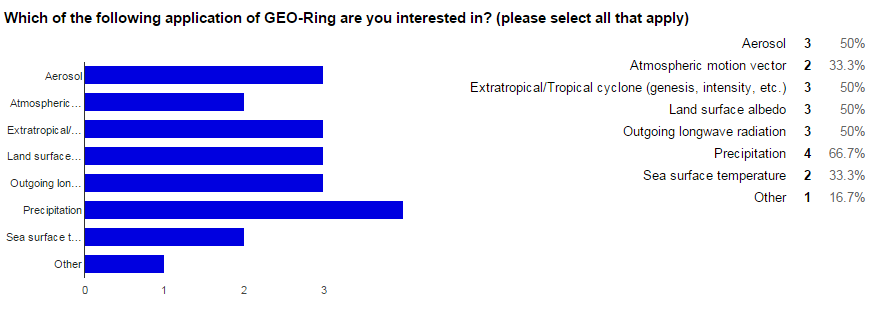 GSICS IR Products
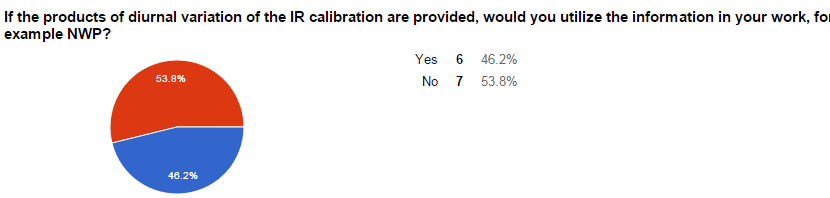 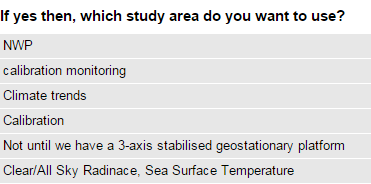 GSICS IR Products
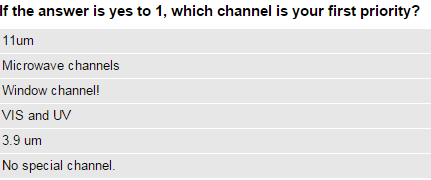 VIS- GSICS Products
We use LUTs to retrieve L2 products. The LUT is created for each sensor spectral band. The observation data (digital count) is tied to radiance based on each sensor's calibration coefficients. So, the differences in sensor calibration and spectral band differences are considered by LUT and calibration coefficients.

I take it as that there are no differences in sensor calibration. About the differences of spectral band, I will use the linearity interpolation to get the spectral resolution I needed.
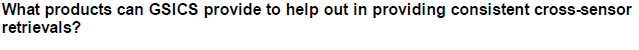 Frequently update calibration coefficients of each sensor.
Similar to GSICS IR's case, I need relationship between a target sensor and a common reference sensor such as AIRS or IASI in IR bands.
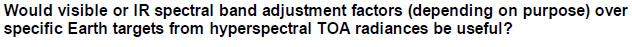 Yes. I think it's useful for calibration (e.g. inter-comparison) and product retrieval. Usually, we have a preferable radiance range for product retrieval or calibration. For instance, a calibration engeneer who adopt DCC as a reference doesn't care dark ocean surface. Such users will prefer SBAF optimised over specific Earth targets.
yes
VIS- GSICS Products
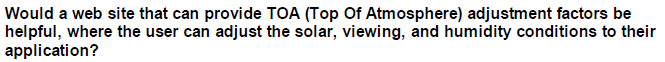 yes
I'm interested in it, because I don't know if the SBAF is effected by geometry angles or humidity. If the effect is negligible, I don't think it is necessary function for the Web site.
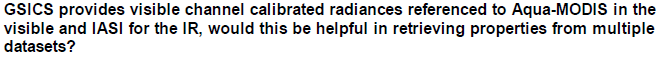 yes of course
It will be helpful because Aqua-MODIS and IASI is well calibrated sensor. What sensor will be the next reference after MODIS? VIIRS?
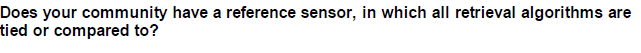 Not yet, that is the orient of our en devour
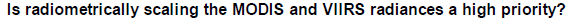 The scaled radiance is convenient to use multiple sensors, because we don't need to care difference of solar spectra profile between sensors. Thuillier, MODTRAN, new Kurucz, ...
yes
VIS- GSICS Products
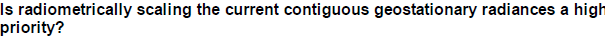 yes
Same as above, but not mandatory.
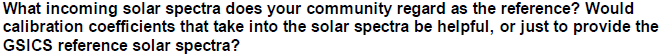 The MODTRAN solar spectra were used as the reference. Providing the GSICS reference solar spectra are more convenient to my opinion
If GSICS decide a solar spectra as reference, the spectra should be the one accessible freely.
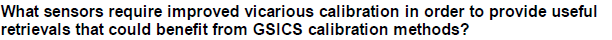 The sensor which has high accuracy onboard calibration, wide dynamic ranges, high spectral resolution is required besides MODIS.
GSICS MW  Products
GSICS Microwave Survey
Real time use and/or climate use?
Latency vs. precision?
Different spectrum has different use and requirements
Potential application areas
21
GSICS MW  Products
Survey Results6 responses as of 20 Sept 2015
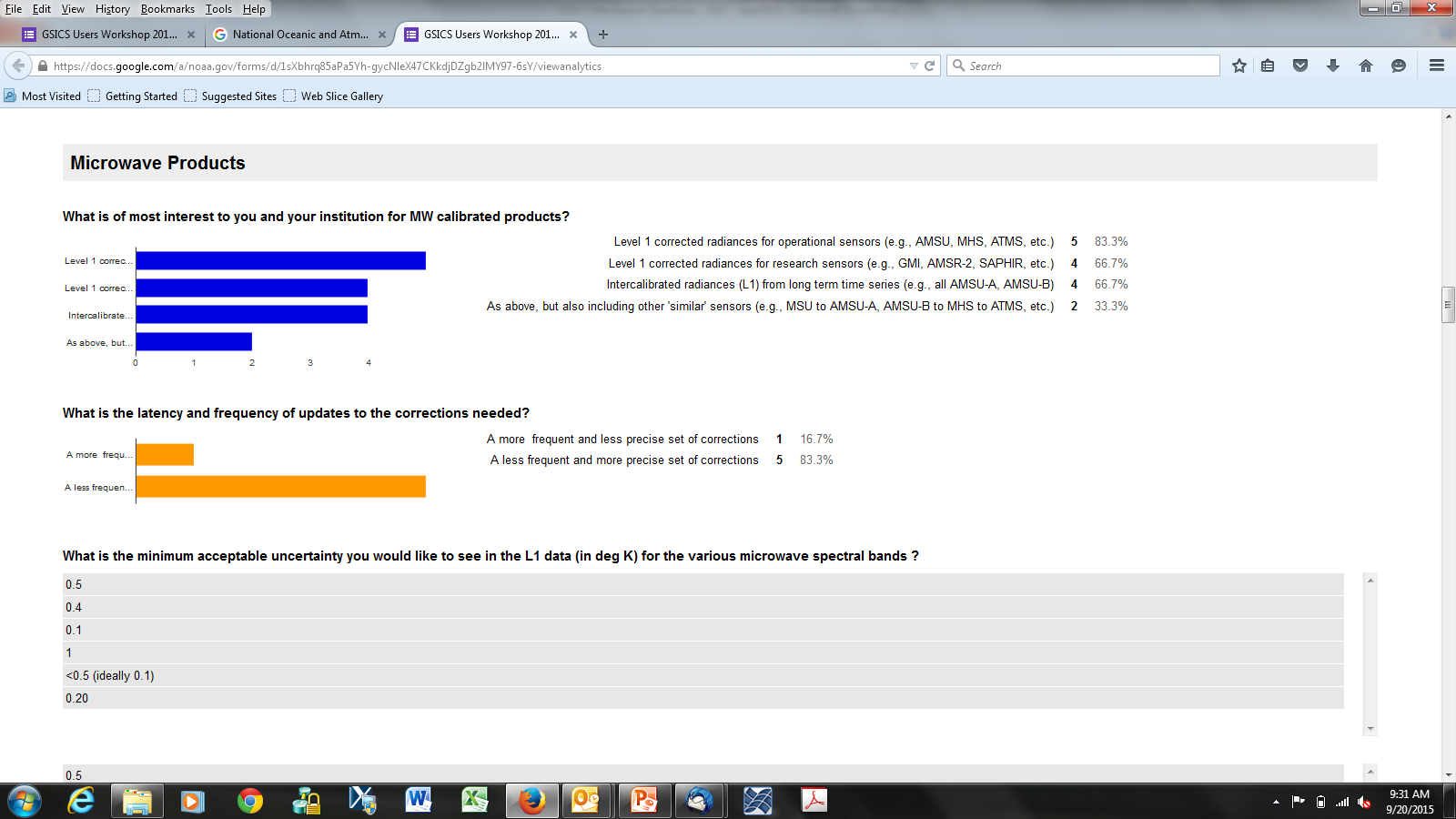 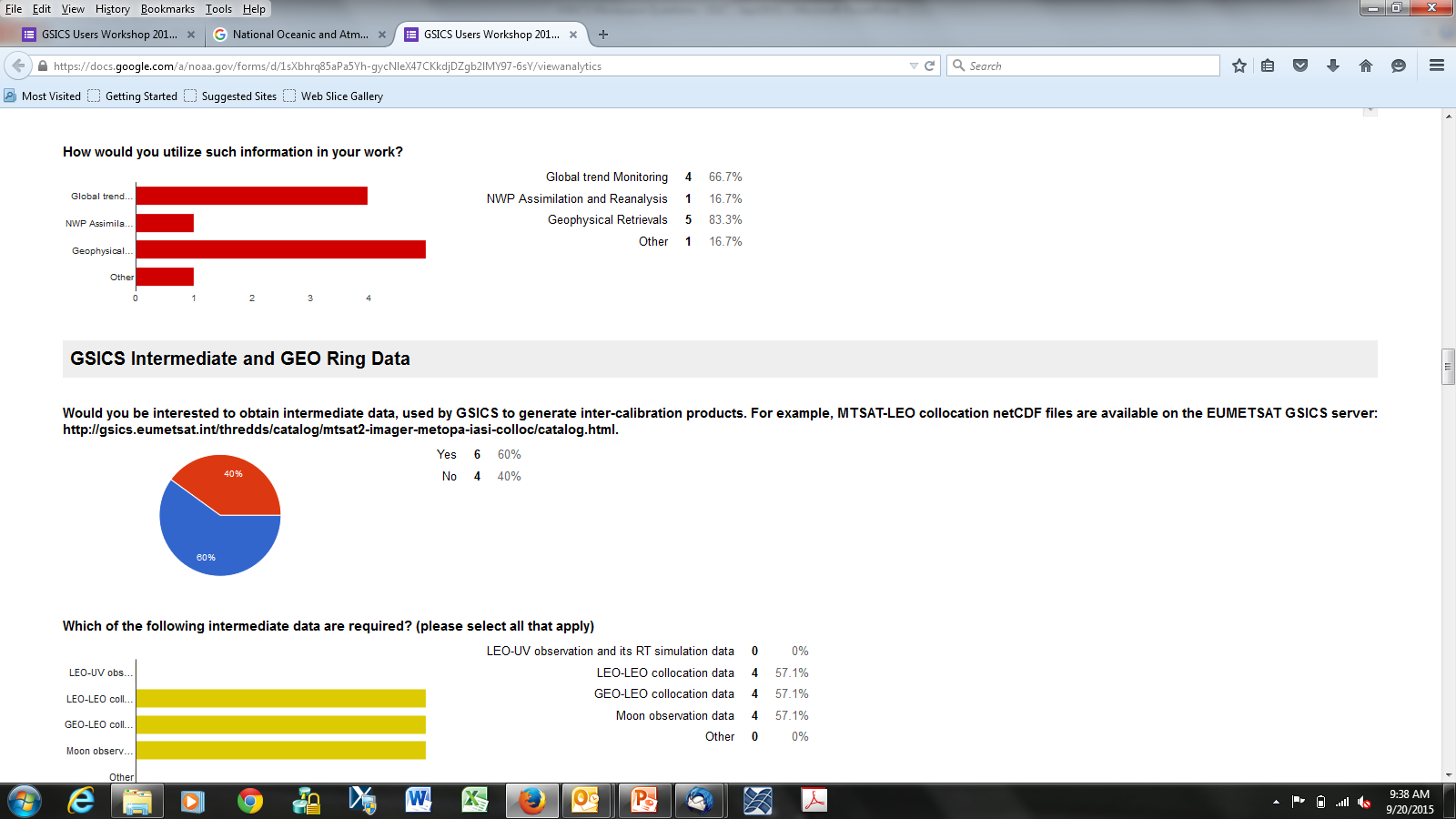 22
GSICS MW  Products
Survey Results6 responses as of 20 Sept 2015
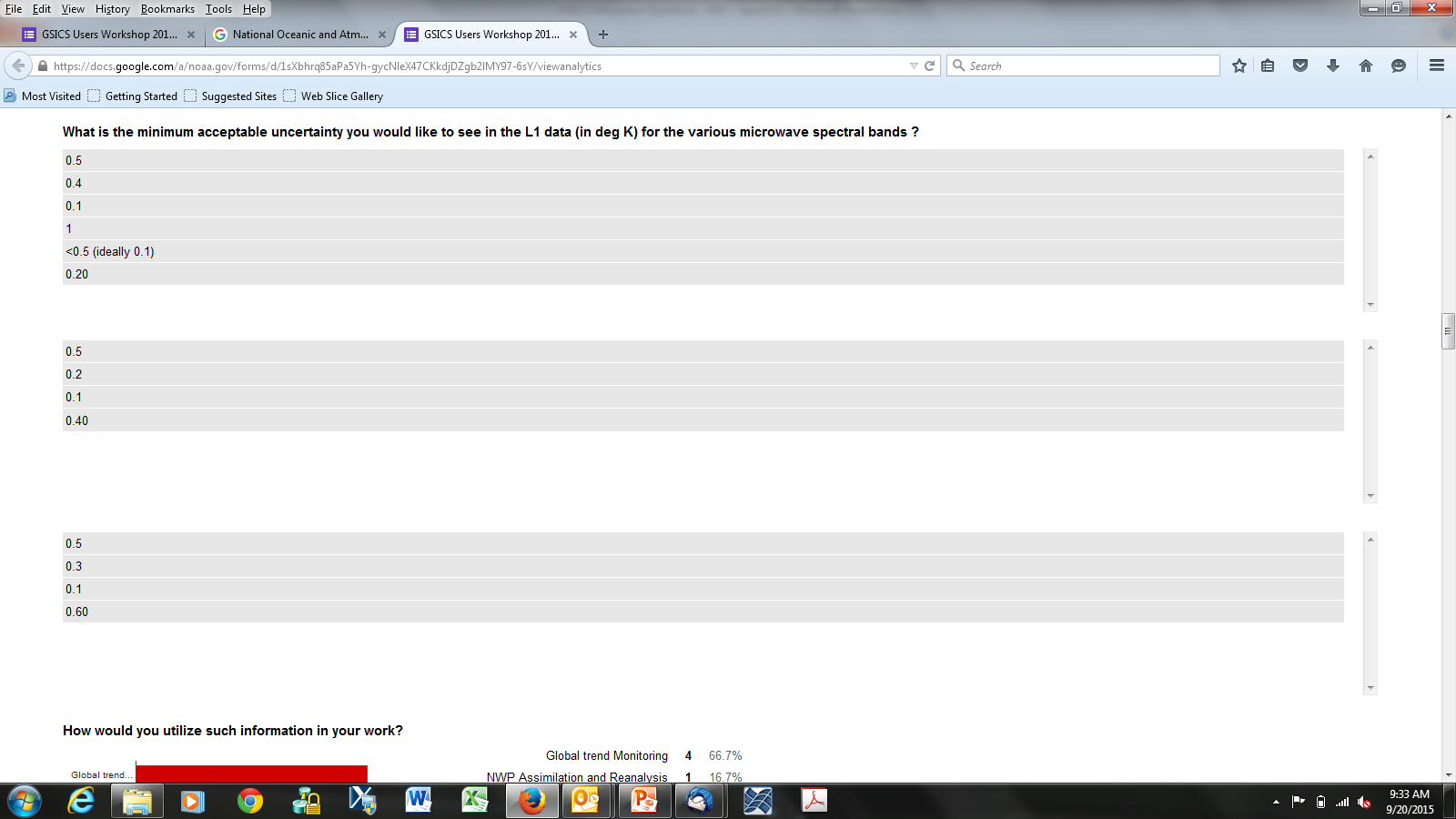 Window Channels
Average ~ 0.4 K
Average ~ 0.3 K
O2 Channels
H2O Channels
Average ~ 0.4 K
23
GSICS MW  Products -Summary
Summary
Mapping time series of similar sensors but from vastly different heritage (e.g., SSMT2 to AMSU-B) together is of low priority (Q1)
More precise, longer latency correction are preferred (Q2)
It does appear most users would look at time series for global trends (most likely the O2 & H2O bands) and use to derive geophysical parameters (most likely window & H2O bands) (Q3)
The average desired accuracy of the corrections was on the order of 0.4 K (slightly less for the O2 bands)  (Q4)
24
UV Products
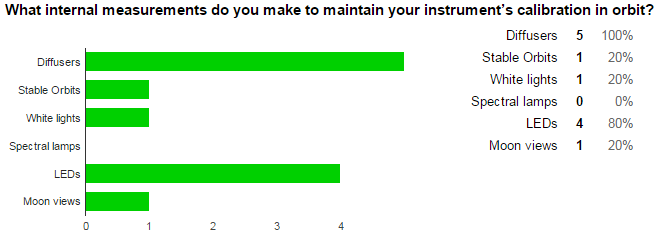 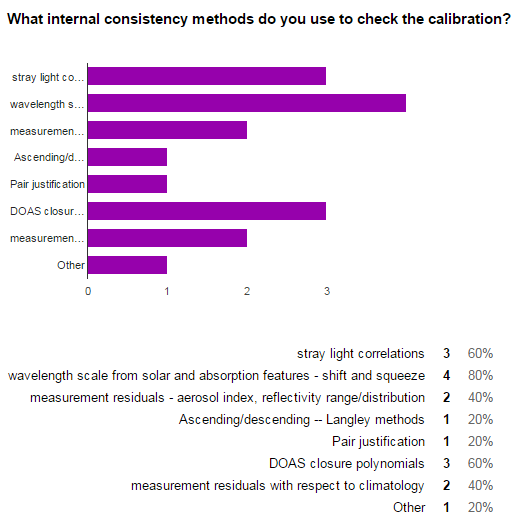 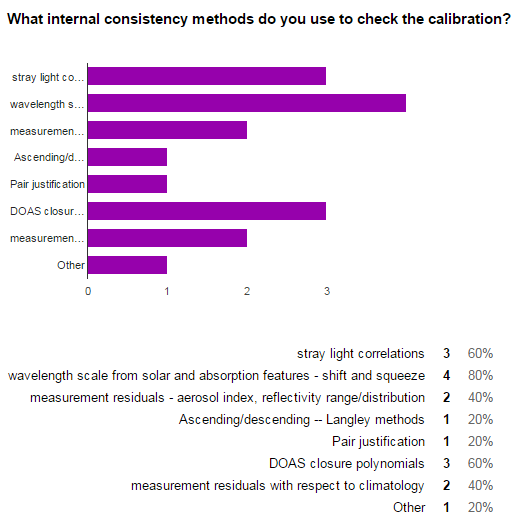 UV Products
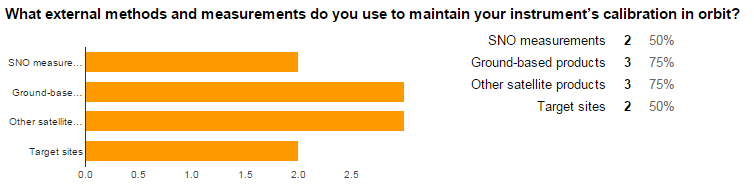 UV Products
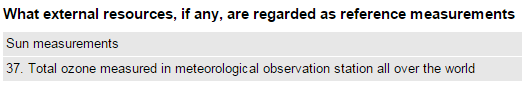 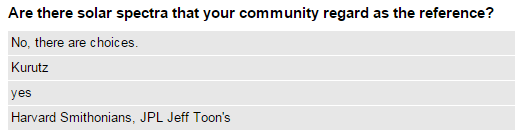 UV Products
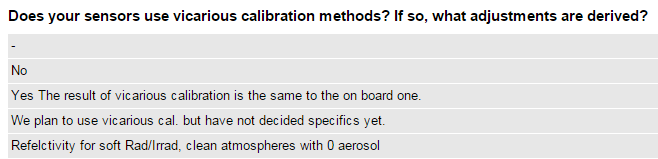 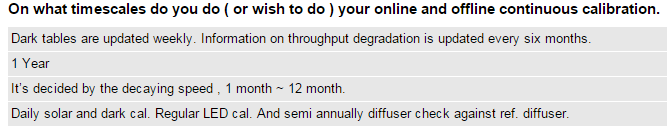 THANK YOU
Requirements posted by friends WMO+CEOS+…
EP stressed that GSICS should bring a key contribution to the Architecture for Climate Monitoring from Space in defining a calibration infrastructure and key processes to ensure seamless continuity and consistency of climate records. 
Pre-Launch Characterization
Procedures, best practices and calibration resources required to ensure the consistency of data records through accurate and homogeneous calibration should be defined by GSICS and CEOS WGCV as an input to the Architecture for Climate Monitoring from Space.
Increased attention should be given to ground calibration sites;
Summary
User Requirements are central to creating GSICS Products / Deliverables and assigning maturity to GSICS Products.
However these are closely linked to the kind of product being delivered.
Need a plan to find applications of our products
We need a clear plan to communicate with users, collect and document all of the user requirements. 
Individual agencies collect requirements to identify product creation priorities, however these are not necessarily shared on GSICS platform.
Is GNU (GMES Network of Users) model of collecting user requirements a way forward ? 
)
FIDUCIO
Aim is to create four FCDR
MVIRI visible channel time-series from 1982-today (Infrared is done in SCOPE-CM);
HIRS time-series from 1982-2016 (NOAA and METOP);
Microwave Humidity Sounders time-series from 1992-2016 (SSM/T2, AMSU-B, and MHS);
AVHRR infrared and visible channels time-series from 1982-2016 (NOAA and METOP).
Eg. Strawman’s FCDR=AVHRR1+AVHRR2+AVHRR3+AVHRR4+……
FIDUCIO Document
An assessment of user requirements for Fundamental Climate Data Records (FCDRs) was undertaken using two sources: a set of 16 interviews with current FCDR users, and a review of prior literature. From this assessment, requirements for Fidelity and Uncertainty for Climate and Earth Observation (FIDUCEO) were defined as follows.

But we are looking for what do FCDR  producers need .
Eg. Strawman’s FCDR=AVHRR1+AVHRR2+AVHRR3+AVHRR4+……
All known and established corrections for timing, geo-location, and viewing geometry of pixels should be applied in the FCDR record and described in associated documentation. Associated uncertainties should also be included or described
.
Uncertainties estimates of bias
Harmonization
Long term monitoring using stable references
Direct usage of GSICS products may not be possible 
                                                            …………however……….

However GSICS expertise , Algorithms and Deliverables can contribute towards meeting these goals. Expertise in blending IASI-A IASI-B ( similar to GSICS Prime Ref) can help harmonization.
MVIRI“
Could use operational Global Space-based Inter-Calibration System (GSICS) inter-calibration factors for SEVIRI. use. Would be impossible to do a per-pixel This exists but I’m not using it. Further information, I probably wouldn’t uncertainty. If it was provided I probably wouldn’t trust it.”
Infrared
AVHRR
“Would be very useful to have clear information about stability, accuracy, and variability of the accuracy (precision). Flag information about how useful/trustworthy the intercalibration information is, on a pixel-basis. (Many problems with early 3.9 μm AVHRR.)” 

“Would be very useful to have clear information about stability, accuracy, and variability of the accuracy (precision). Flag information about how useful/trustworthy the intercalibration information is, on a pixel-basis. (Many problems with early 3.9 μm AVHRR.)”
Microwave
AMSU

Uncertainties on the channel radiances. Characterisation of across-scan bias. The more detail the better. Historical disconnect between the engineering side and data users 

Uncertainties on the channel radiances. Characterisation of across-scan bias. The more detail the better. Historical disconnect between the engineering side and data users
Specific  Sensors
• AVHRR GAC PRT measurement sequence needs to be checked. 
• HIRS needs to be more stable than 0.2 K/decade for the production of CTH. 
• HIRS needs to be more stable than 0.05 K/decade for the production of SST. 
• AMSU needs to be more stable than 0.1 K/decade for the production of UTH. 
• AVHRR harmonisation should be better than 50 mK/decade. 
• AVHRR harmonisation should be better than 1 %, according to an “educated guess” by an AVHRR user.
Can help in achieving these targets
Pre-launch
Instrument calibration for nonlinearity. Antenna pattern measurements. We use what is available. Those are the main things. What was done was adequate for instrument specifications for operational use, but not adequate for climate applications. Disconnect

Harmonization->  Satellites equatorial crossing times differ.
GPPA Description
GPPA Maturity-Operational Phase
Operational
Phase
Product is fully accepted by GSICS Executive Panel (EP) and maintained within GSICS and
      distributed to the public.
         Product Logs, Data Usage
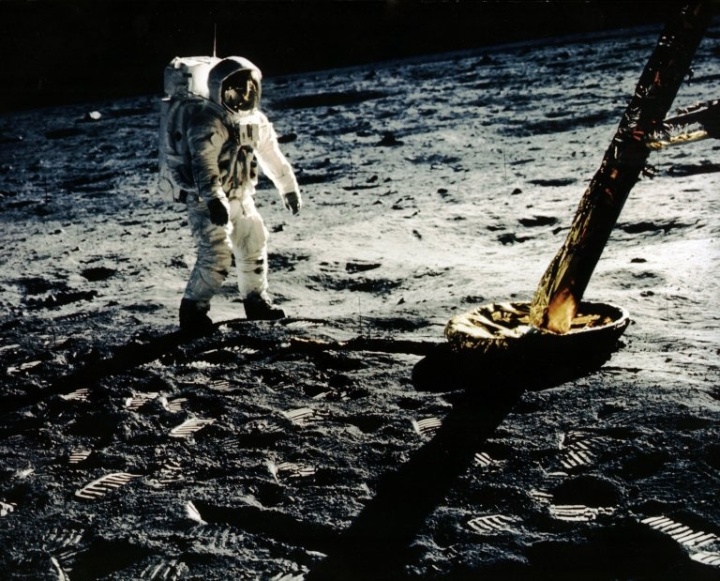 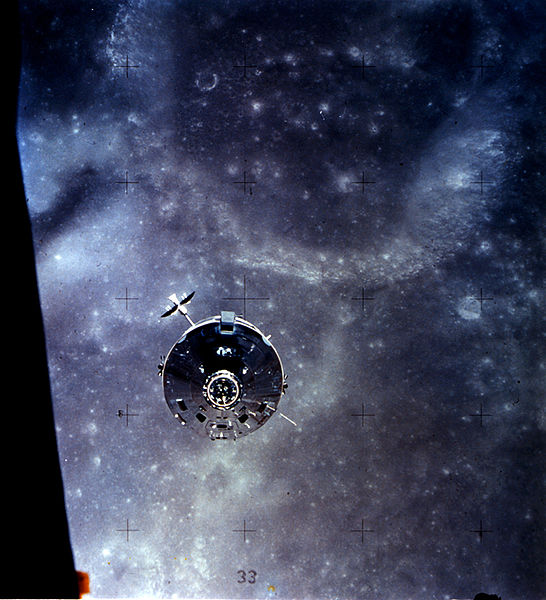 Product version Control                         Data released with disclaimer
C        Operations and distribution plan         Data user’s guide    T=180 days
Preoperational
Phase
GPPA
Guiding Principal
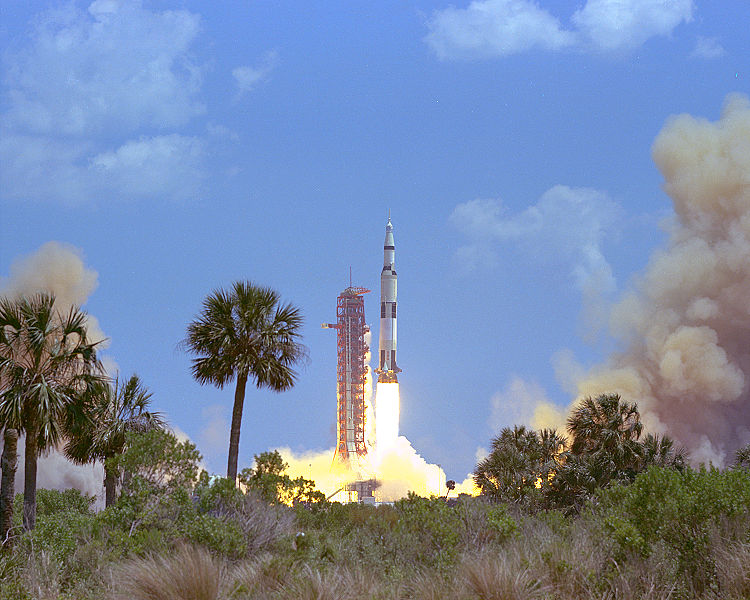 Founding concepts Supporting models    Data Archived and Free Access
           ATBD Peer-Publications                      Product quality indicator description
            Traceability document                         T=365 days
Demonstration Phase
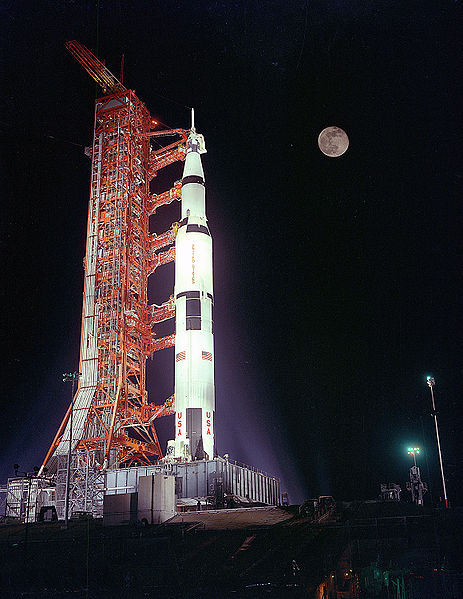 Fill out GSICS Product Acceptance Form  ( GPAF )
Submission  Phase
Users and Reviewers Feedback plays a pivotal role in assigning maturity
THANK YOU
Introduction
EP-16
GSICS user requirements should be more precise and traceable to identified requirements sources, i.e. statements or documents from representative users.

Examples of such sources include: outcome of GSICS workshops, reports from GSICS beta-testers, requirements for GSICS by the GCOS-SC Chair (GSICS-EP-14), satellite instrument calibration for measuring global climate change (Ohring G. et al., BAMS, Sept 2005),

 GCOS Systematic observation requirements for satellite-based data products for climate (GCOS-154).  For instance, GCOS-154 action C8 calls for “Use of GSICS bias-corrected coefficients and bias adjustment information from reanalysis”.

GUW -15

GCC is to draft a strawman User Requirements’ document and send it out for review.
Introduction
GSICS has 37 Inter-calibration products spanning IR and VIS wavelengths.
 Products have bias, offset and uncertainty estimates.
Users of GSICS products play a central  GSICS in defining GSICS current and future course of actions and we need their feedback from time to time to meet their requirements.
A survey was sent out to gather user expectations from GSICS 
It can be accessed at here and we present here feedback we received so far
Proposed  form users to indicate their requirements for GSICS Corrections ( Tim Hewison
User Requirements
Application specific Requirements
SST retrieval – User need constant flow of (uncorr) TOA  Radiances along with GSICS correction Coefficients and Uncertainty. Also wants to experiment with the smoothing period to optimize performance (GSICS products currently provide this flexibility). 
Cloud Height Retrieval. User needs TOA Radiances and RTM runs (initialized by GCM forecasts).  
SRF Retrieval.  User needs GSICS correction Coefficients and TOA Radiances Uncertainty as well as intermediate collocated data (Hyper spectral radiances over the broad band)
Climate Applications. User needs intermediate cross calibrations as well as re-calibrated coefficients (multi step corrections) and a reference for long term validation of the TOA measurements.
“Just the calibration coefficients are of no use”,
 need ancillary information to use them.
New Developments
Climate and Weather communities have placed a need to  calibrate in-orbit instruments  to a higher level of precision and stability of the instrument. 


      Cross calibration of range of instruments in IR, VIS, UV and MW wave lengths with concurrently flying instruments, In-situ targets (DCC, Deserts) , Solar and Lunar targets, ray matching has given more opportunity to quantify and correct in-orbit biases.


      Thresholds of climate accurate L1 measurements have increased to accuracy better than .1 K and stability better than 0.05K/decade .
New techniques of In-Orbit Calibration have given opportunity to better calibrate instrument
Need of better accuracy and stability
Need to monitor instrument measurements at different times of the day
Requirements of the calibration community are growing
Strawman’s list – Who are the users of In-Orbit Cross Calibration monitoring
The producers of cross calibration data are the first users of the cross calibration monitoring.
The rest of the users are scattered in the community and mainly are the ones who need L1 radiances for applications that are sensitive to L1 radiance anomalies. Some examples are
NRT, RAC Monitoring such as at GSICS
Climate Users (FCDR, TCDR)
Recalibration
Downstream services
SST Retrieval 
Cloud Height Retrieval
SRF Retrieval
Monsoon Studies (ITCZ Movement)
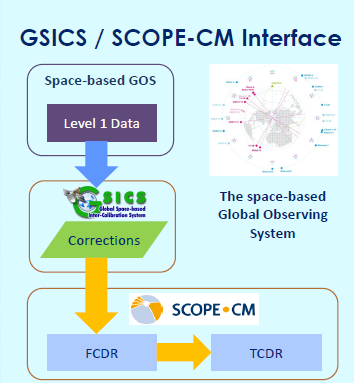 List is growing and 
User Requirements depends on the purpose for which the L1 corrections are applied
GSICS   Introduction
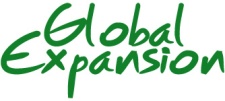 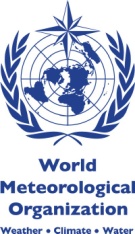 GSICS Members
WMO
ROSHYDRO
EUMETSAT
CNES
KMAA
USGS/NOAA
NASA/NIST
KMA
CMA
JMA/JAXA
IMD/ISRO
Obs.      ESA + CEOS
ASSO.   GPX
14 Members Worldwide